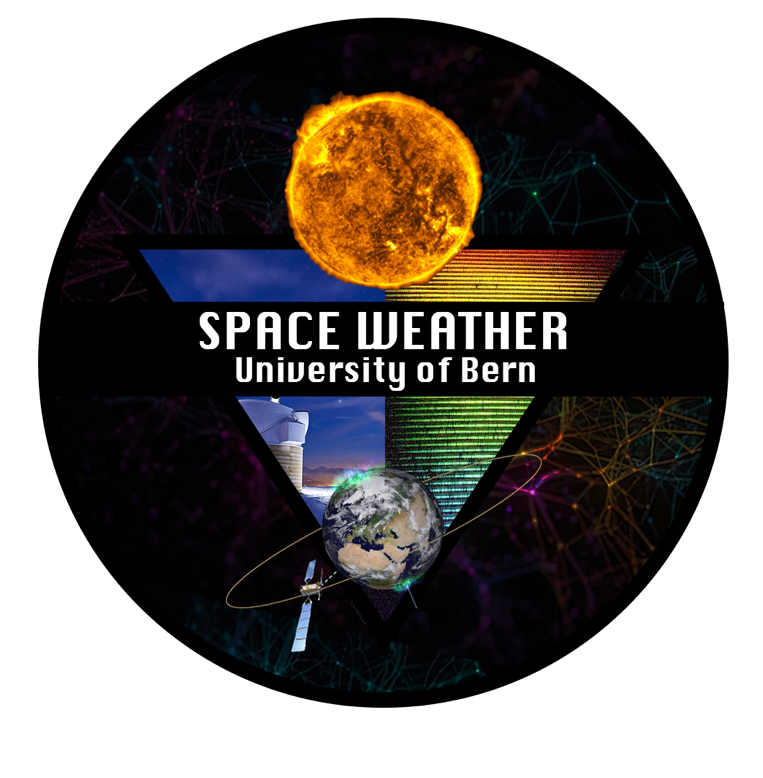 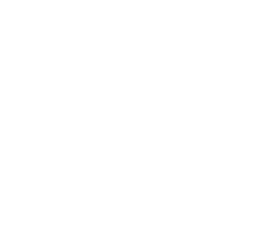 THE FLARE CONTINUUM ENHANCEMENT PUZZLE
Pranjali Sharma,  Lucia Kleint,  Jonas Zbinden
ABOUT
This study is a statistical analysis of Balmer continuum enhancement in 29 solar flares. We further probe the physical cause of such enhancement.
OVERVIEW
(2832 Å Mg II wing)  Date-Time: 2014-10-27  14:23:04.360000  Class : X
a)
Motivation : Solar flares radiate away most of their energy via continuum emission, but the mechanism behind this emission is not yet fully understood.
a)
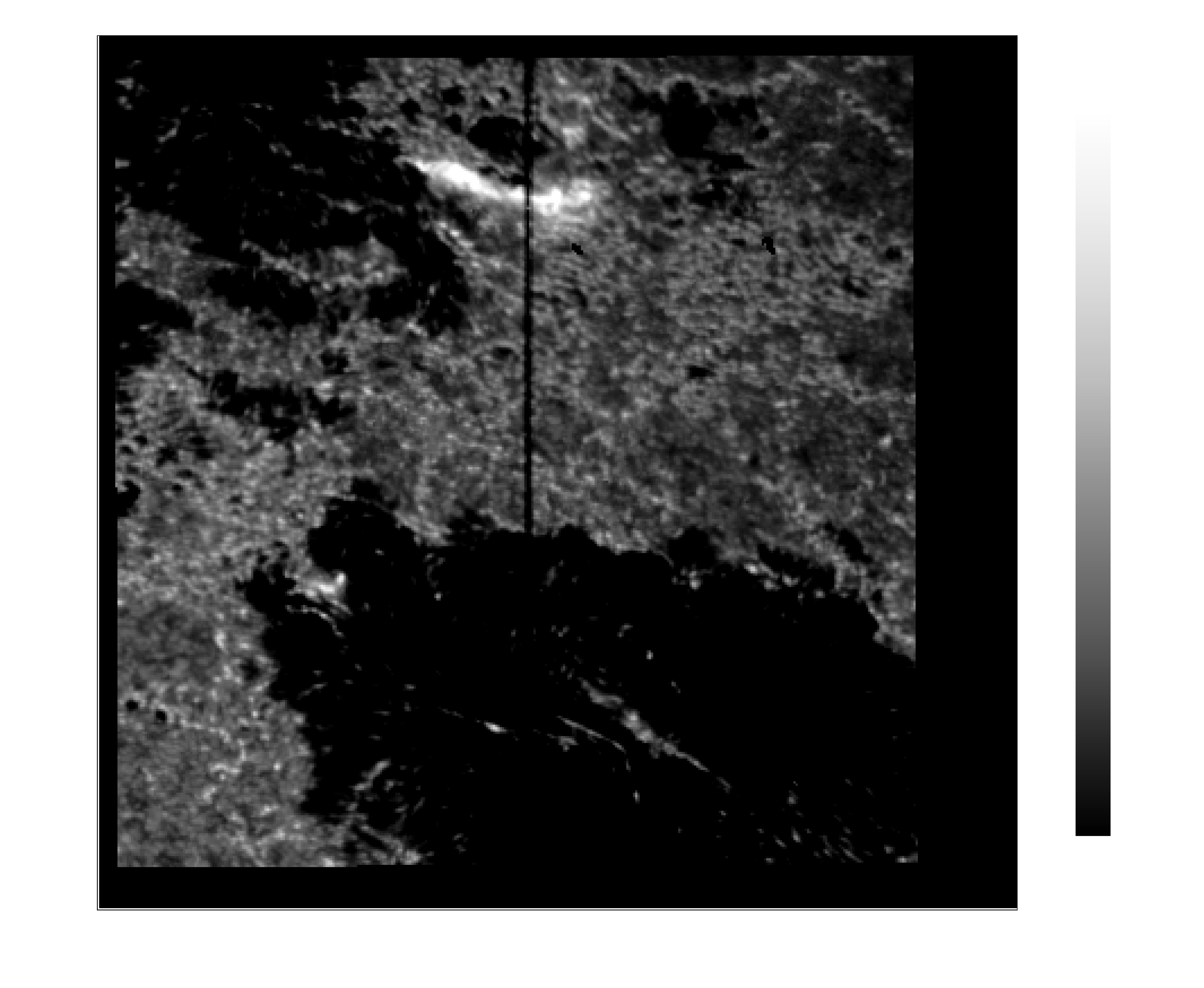 Challenges : Understanding this mechanism across all spectral regions is challenging due to the rarity of visible continuum spectra and limited coordinated observations.
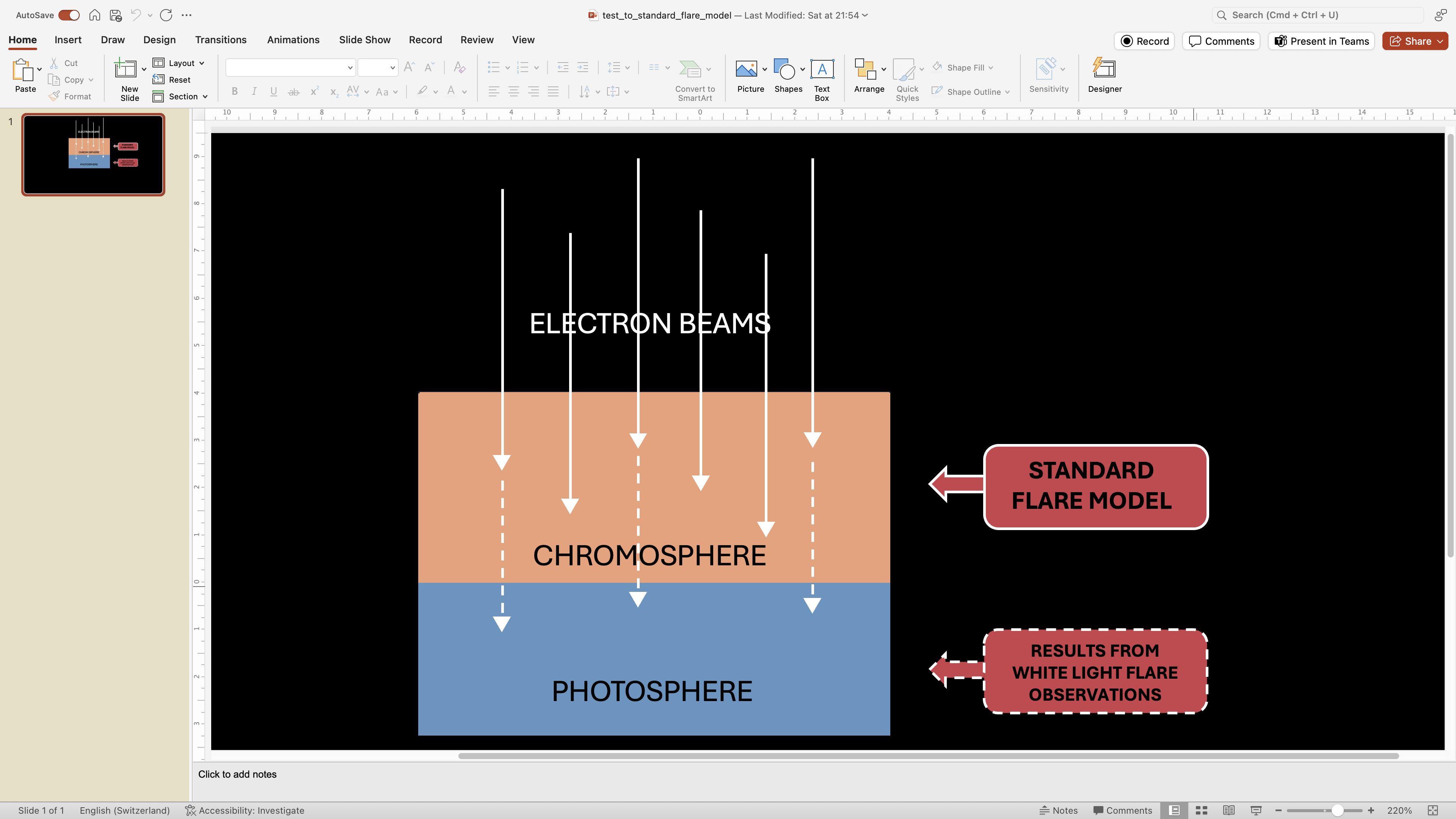 b)
Objective : to constrain the continuum enhancement process in the spectral region with the strongest continuum emission -the NUV continuum, by analysing multiple flare events.
Primary hypothesis : hydrogen 
  recombination + photospheric 
  back-warming.
Enhanced emission (red dotted region) in the 2832 Å IRIS NUV continuum image, with potential contribution from spectral lines
Constraining the continuum enhancement process would serve as a test to the standard flare model. (Image adapted from Kowalski & Allred 2018)
METHODS
DATA
Instrument used : IRIS (Infrared Region Imaging Spectrograph)
Two continuum windows were selected from the 
 wavelength ranges with the least observed
 enhancement (figure c).
Broad bandpass ( 40 or 4 Å  ) image of the active region - Slit jaw image
(Kleint et al. 2016)
c)
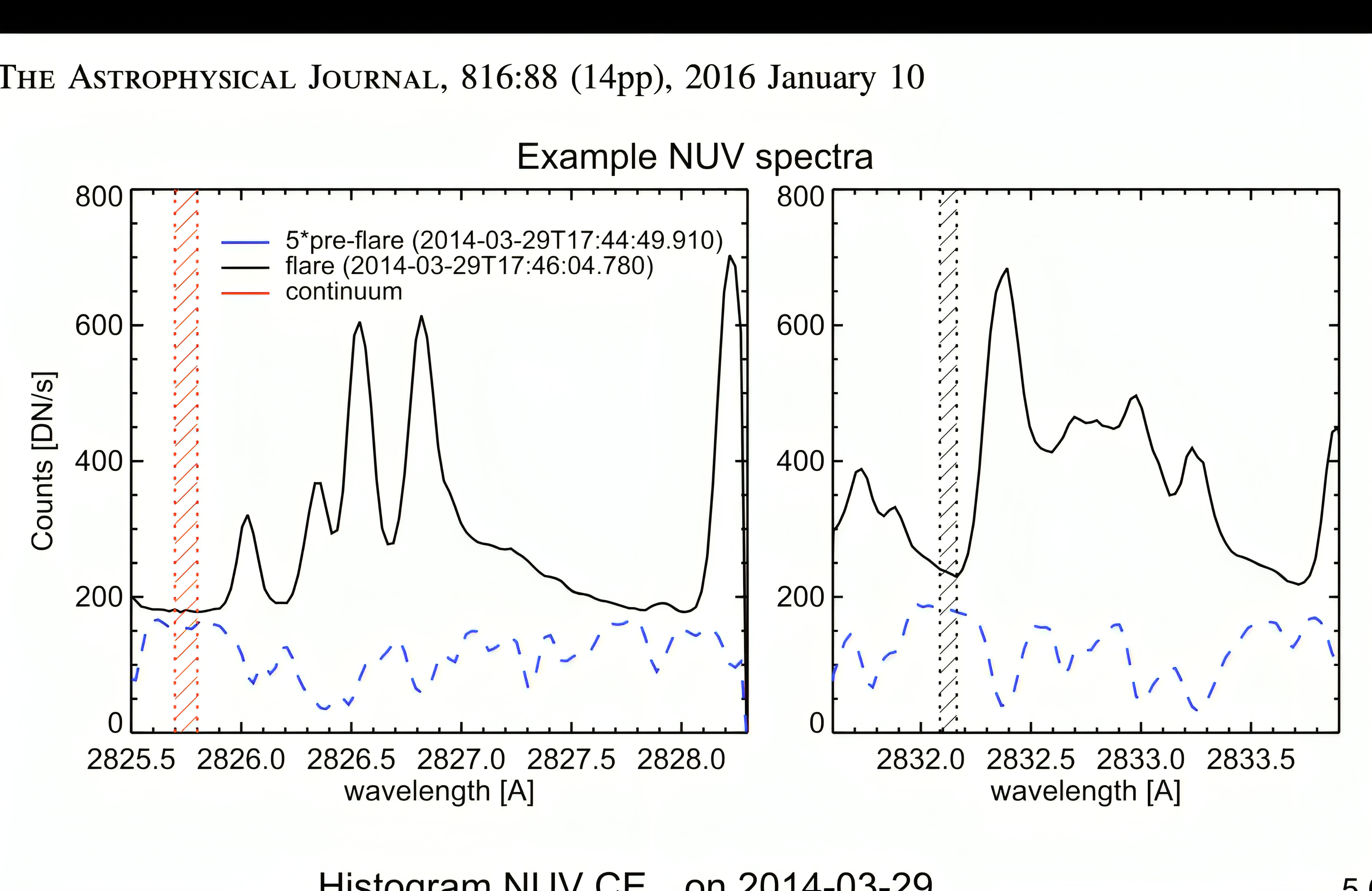 We use four sigma intensity thresholding to detect
 outliers within the continuum time-series for each 
 pixel along the slit.
Spectral data : NUV and FUV spectra along 
the vertical slit positions 
, figure(d) .
Wavelength range depends on the line-list.
If the outlier exceeds the enhancement threshold of
 the quiet Sun in both continuum windows, the
 timestamp is marked as an event of NUV continuum   
 enhancement.
The two continuum windows (red and black shaded region)
are near 2826 Å and 2832 Å.
e)
RESULTS
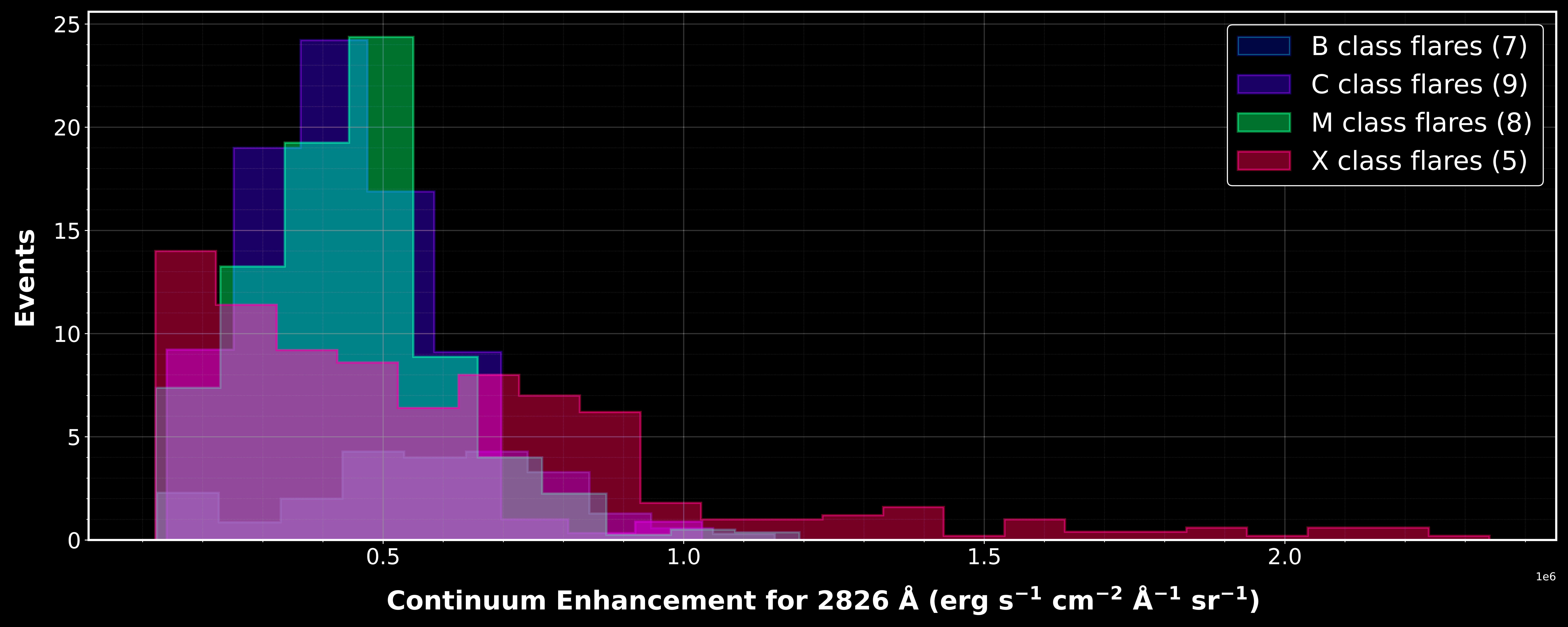 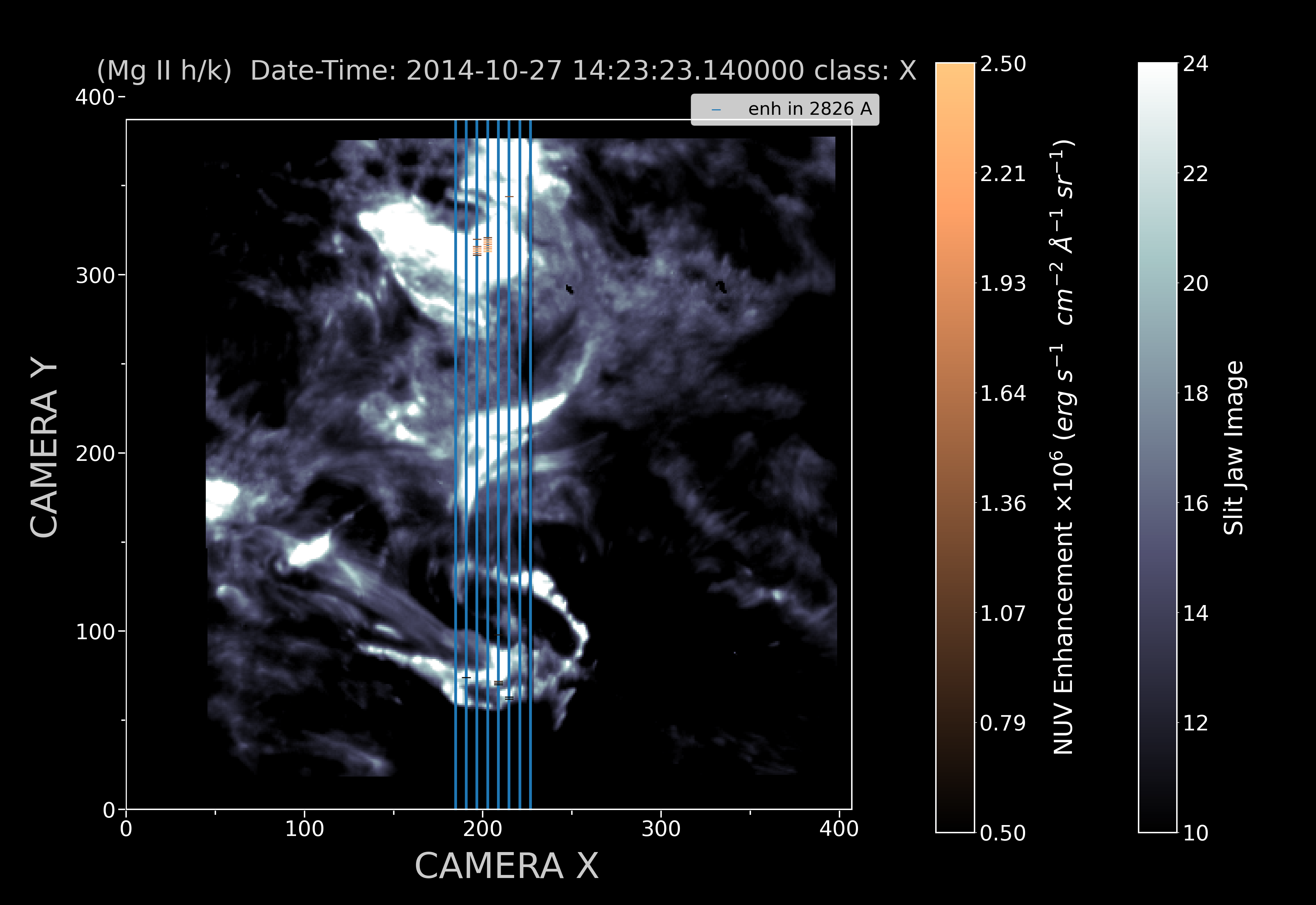 d)
(Mg II h/k)  Date-Time: 2014-10-27  14:23:23.140000  Class X
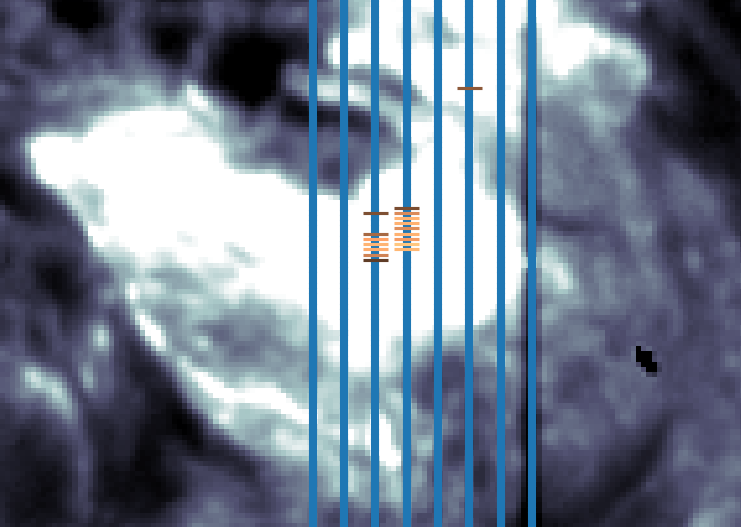 X 106
Horizontal, orange markers are the locations of 
NUV continuum enhancement.
X-class flares show the strongest enhancement. NUV continuum enhancement more or less follows the order of the flare class.
Simulations using RH and RADYN show realisitic enhancement only for low 
beam-flux and cut-off  energy.
Majority of the enhanced pixels lie on the 
 flare ribbon.
SUMMARY
This study characterises the occurrence of Balmer continuum enhancement in solar flares, to constrain its underlying physical process.
From the analysis of 29 flares, we infer that NUV enhancement follows the order of the flare class. Most enhanced pixels lie on the 
 flare ribbons.
Further steps :  simulate NUV continuum for different flare classes and compare with the results of our study.
Email : Pranjali.sharma@unibe.ch